LOBBYING + ADVOCACY
GET READY TO MEET YOUR MEMBER OF PARLIAMENT!
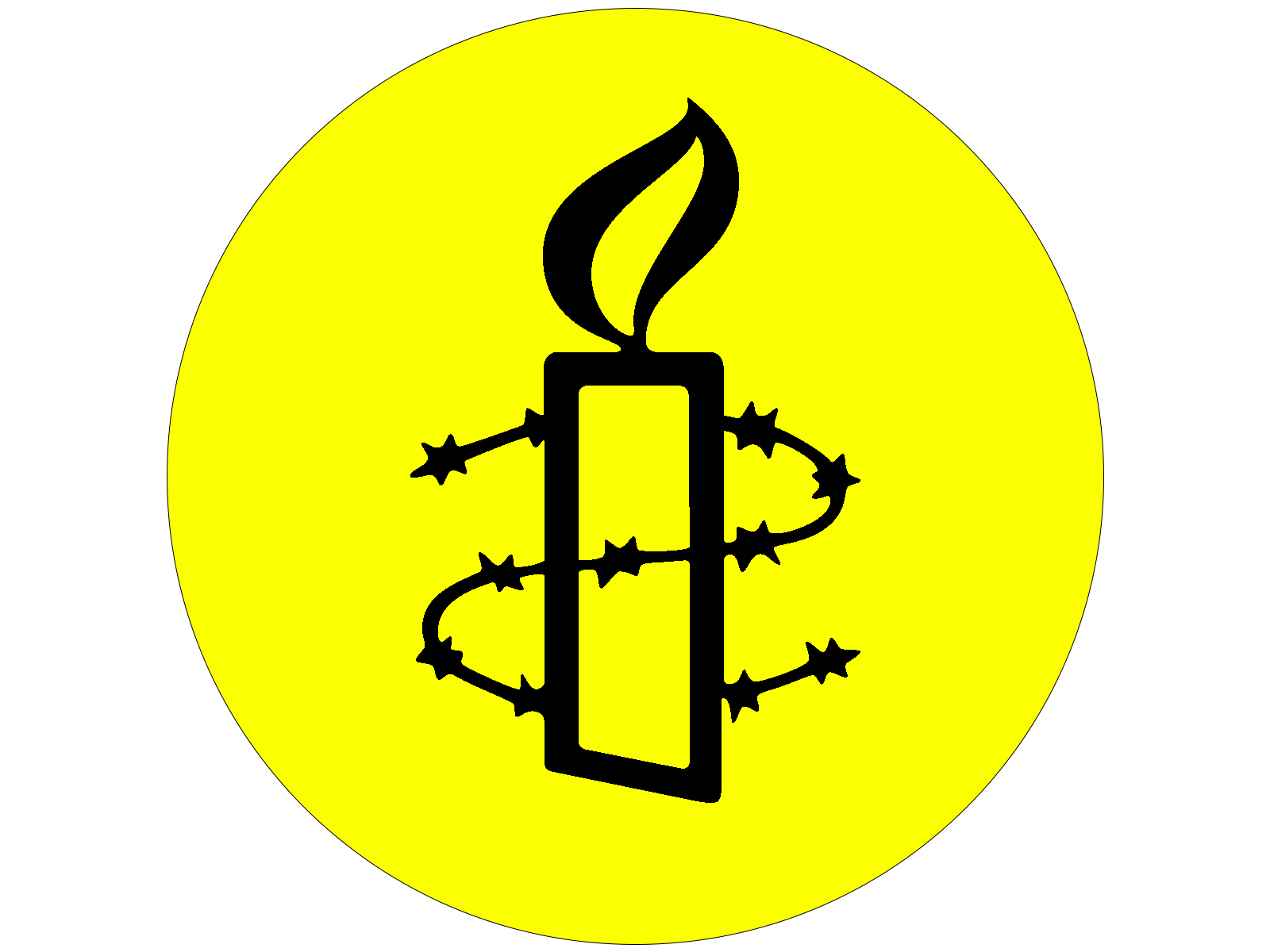 LOBBYING + ADVOCACY
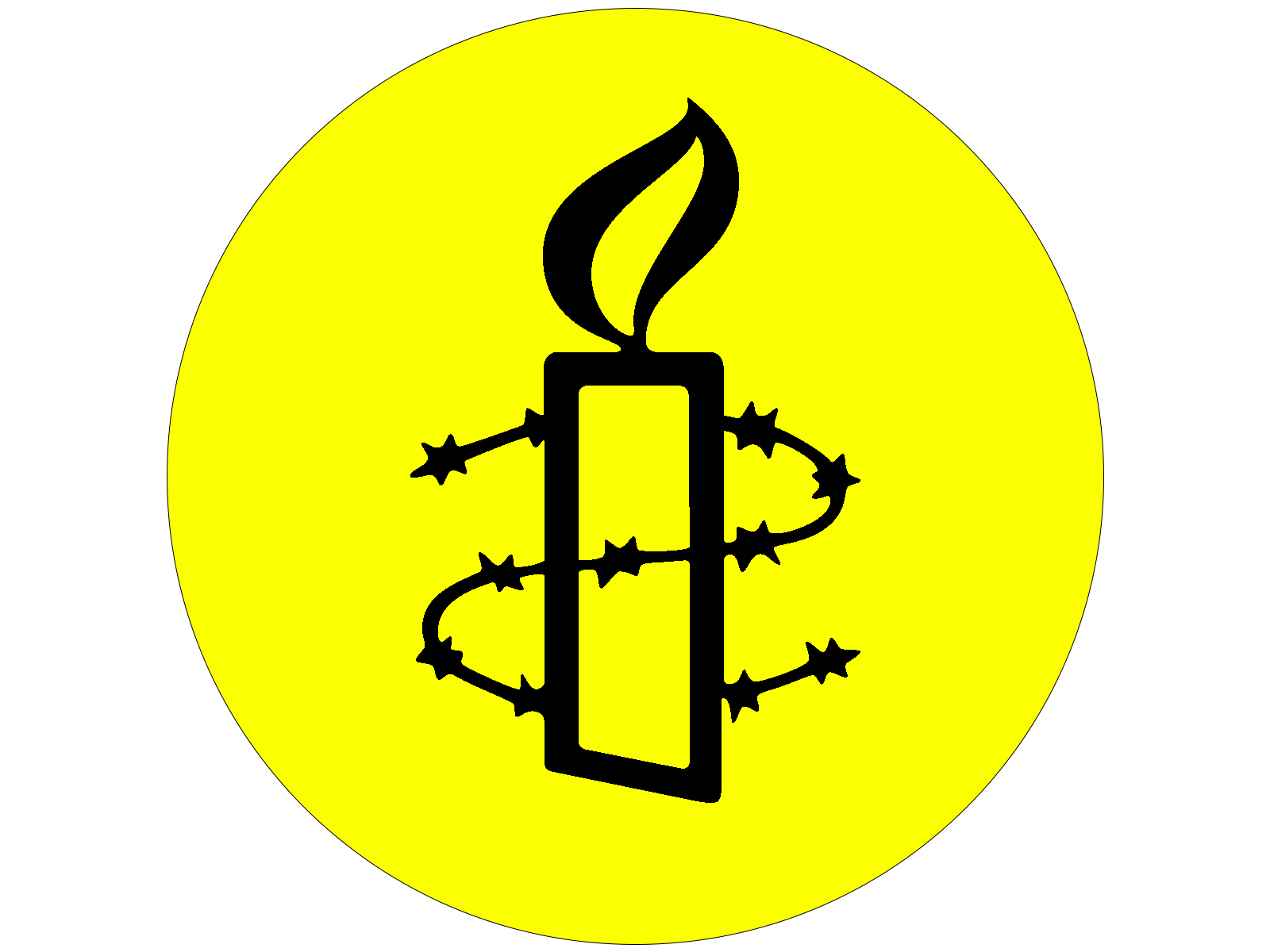 LOBBYING + ADVOCACY
Advocacy“the act of pleading or arguing something such as a cause, idea, or policy”
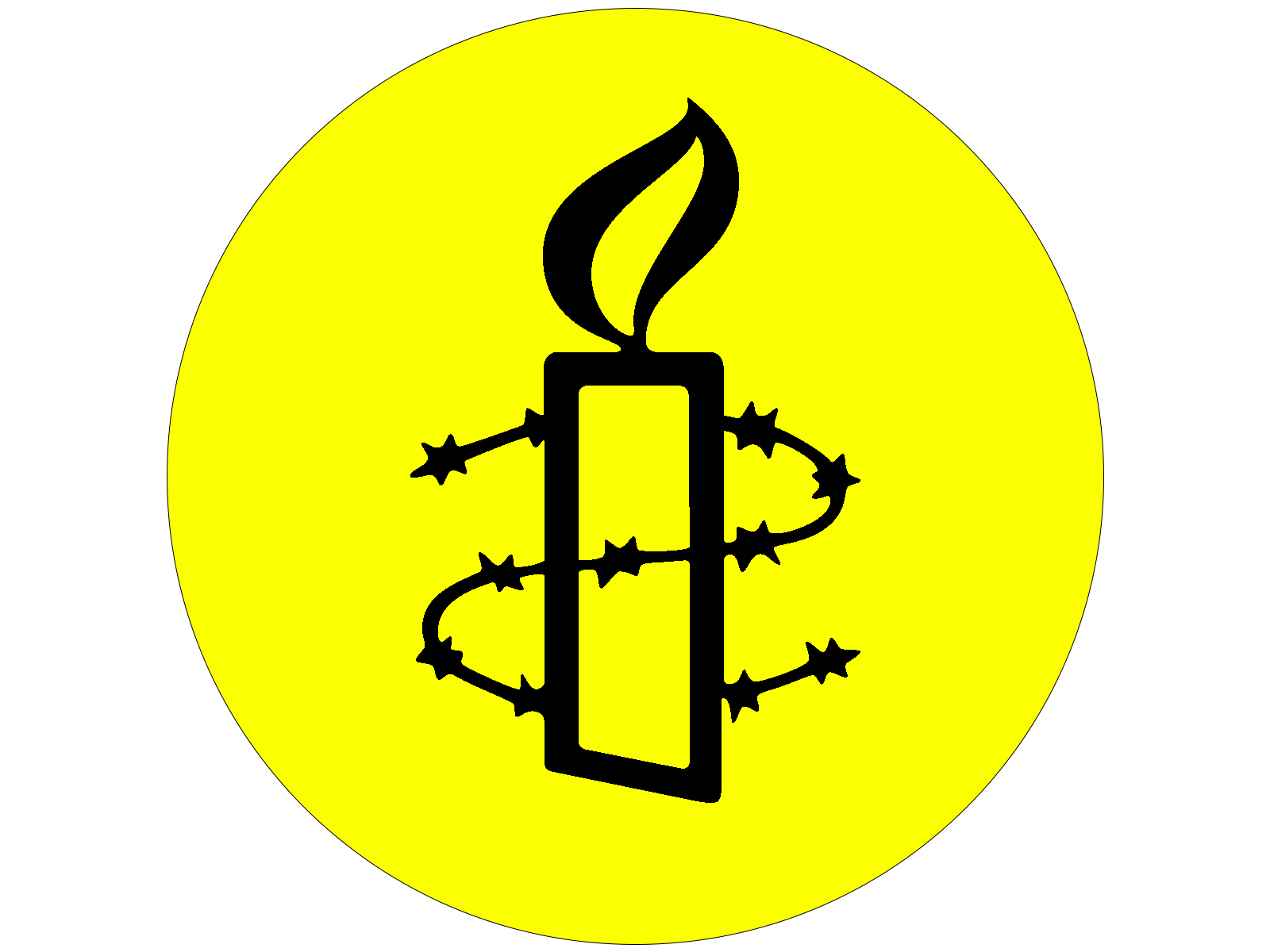 LOBBYING + ADVOCACY
Lobbying“a particular form of advocacy usually focused on decision-makers within formalpolitical systems”
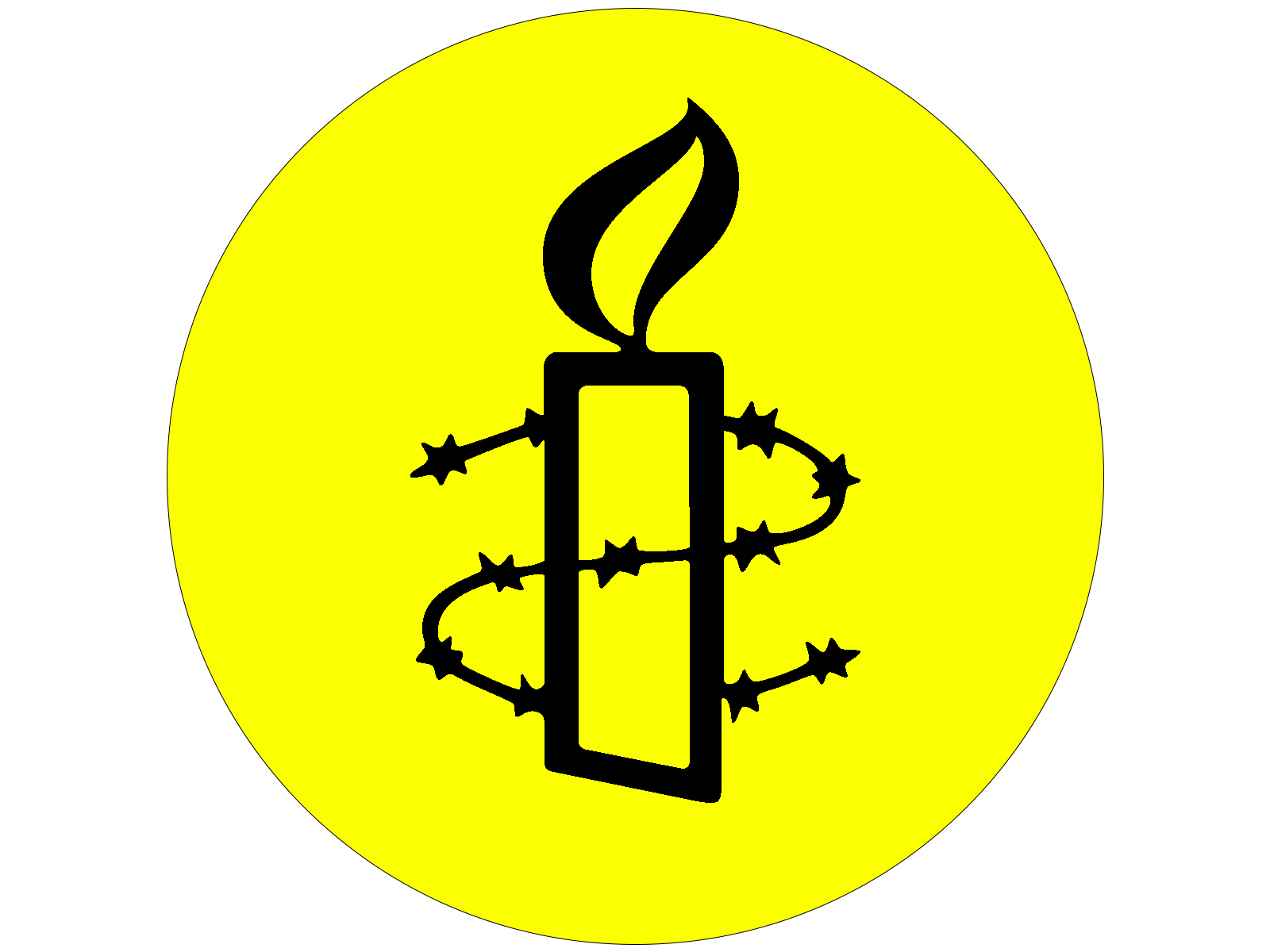 LOBBYING + ADVOCACY
Stage 1: Developing your strategy
Select an issue from Amnesty Canada Activism Guide or Take Action section of the website
Download report summaries, speaking notes (if available) and other campaign background and resource materials
Be clear on what you want your MP to do – make it simple for them!
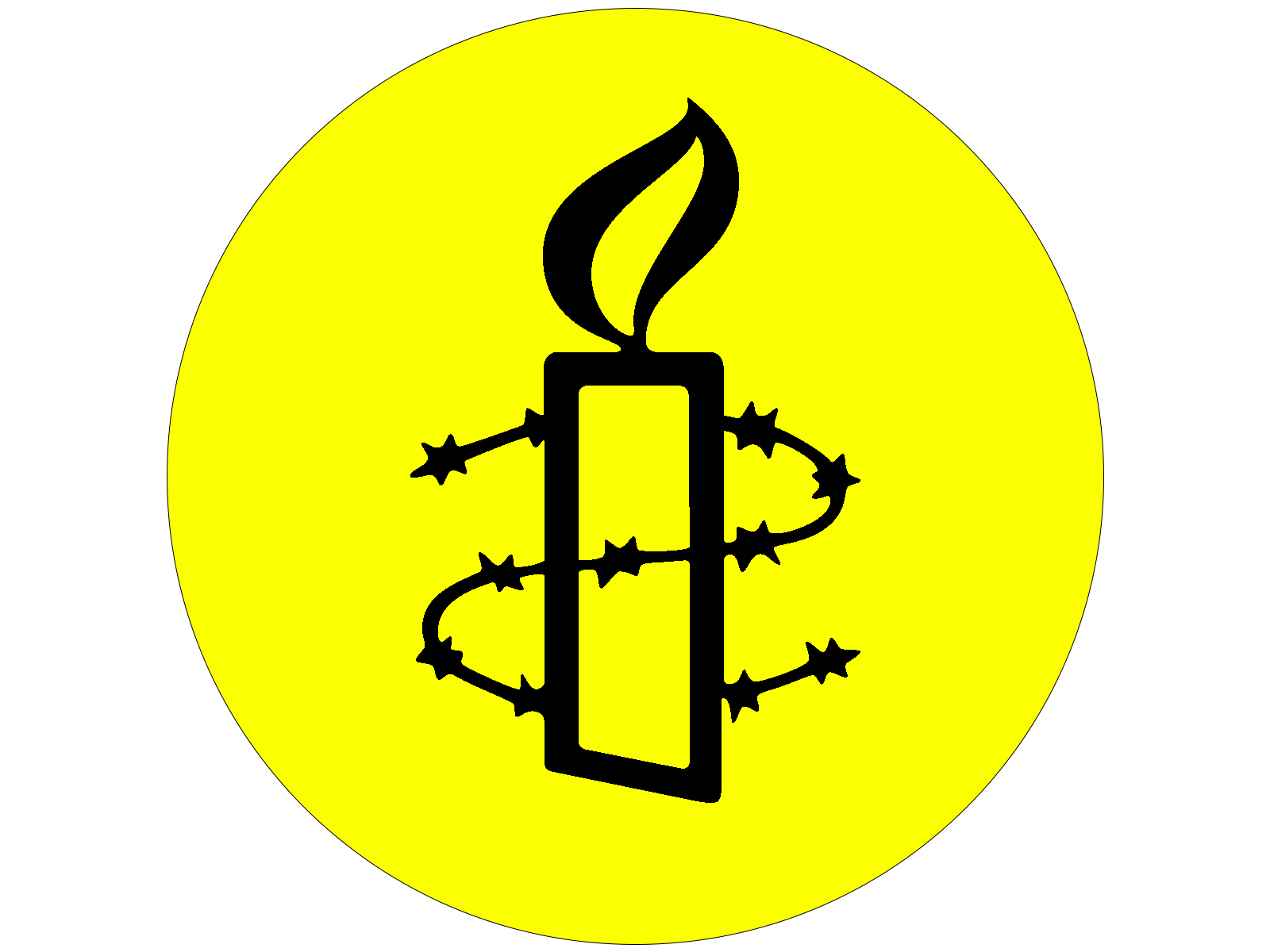 LOBBYING + ADVOCACY
Stage 1: Developing your strategy
Is there legislation before Parliament?
If not, will your MP raise the issue from the floor or propose a Private Member’s Bill?
Can your MP write a letter to Cabinet or go public with the issue you are bringing to them?
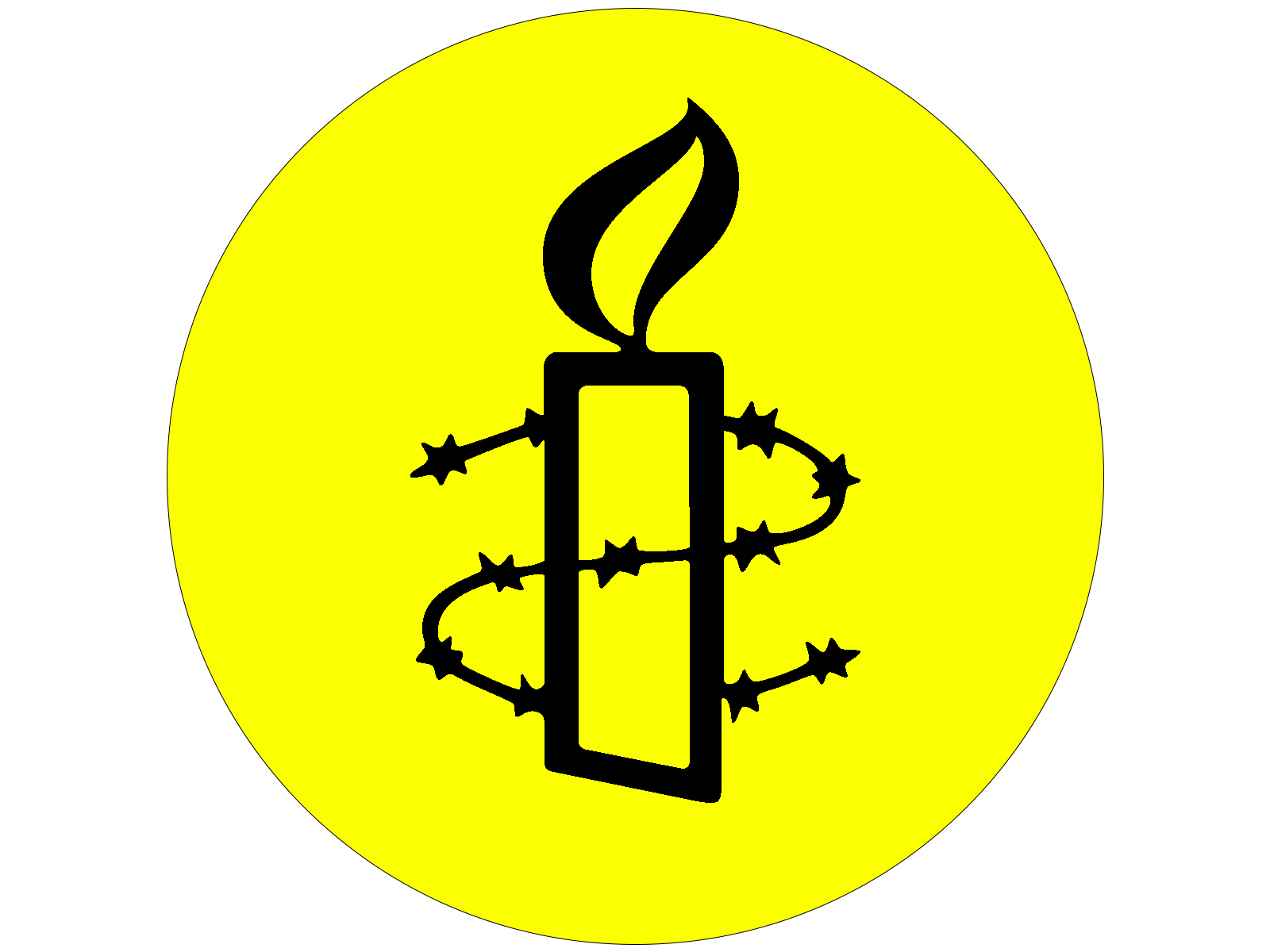 LOBBYING + ADVOCACY
Stage 2: Preparing for your meeting
Learn what you can about your MP’s position on this or similar issues. Are they likely to oppose our position?
Do they have any social justice interests or past history around supporting human rights?
How are Canada’s human rights obligations impacted or upheld by the proposed legislation?
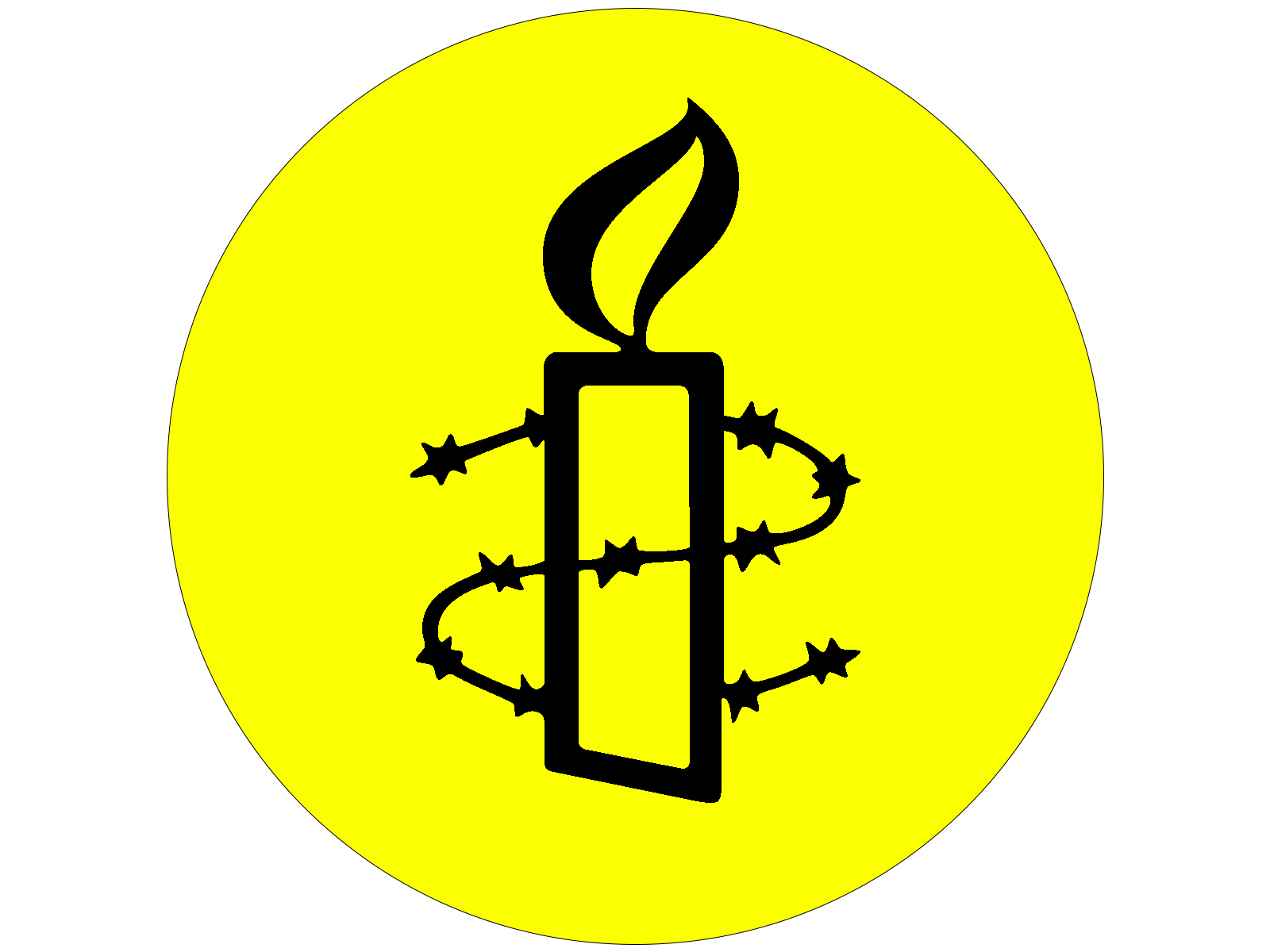 LOBBYING + ADVOCACY
Stage 2: Preparing for your meeting
Consider putting together a small team to meet with your Member of Parliament
One person to take the lead, one person for back-up, one person to take notes
If possible, include someone with direct experience of the issue and/or expertise that aligns with Amnesty’s position
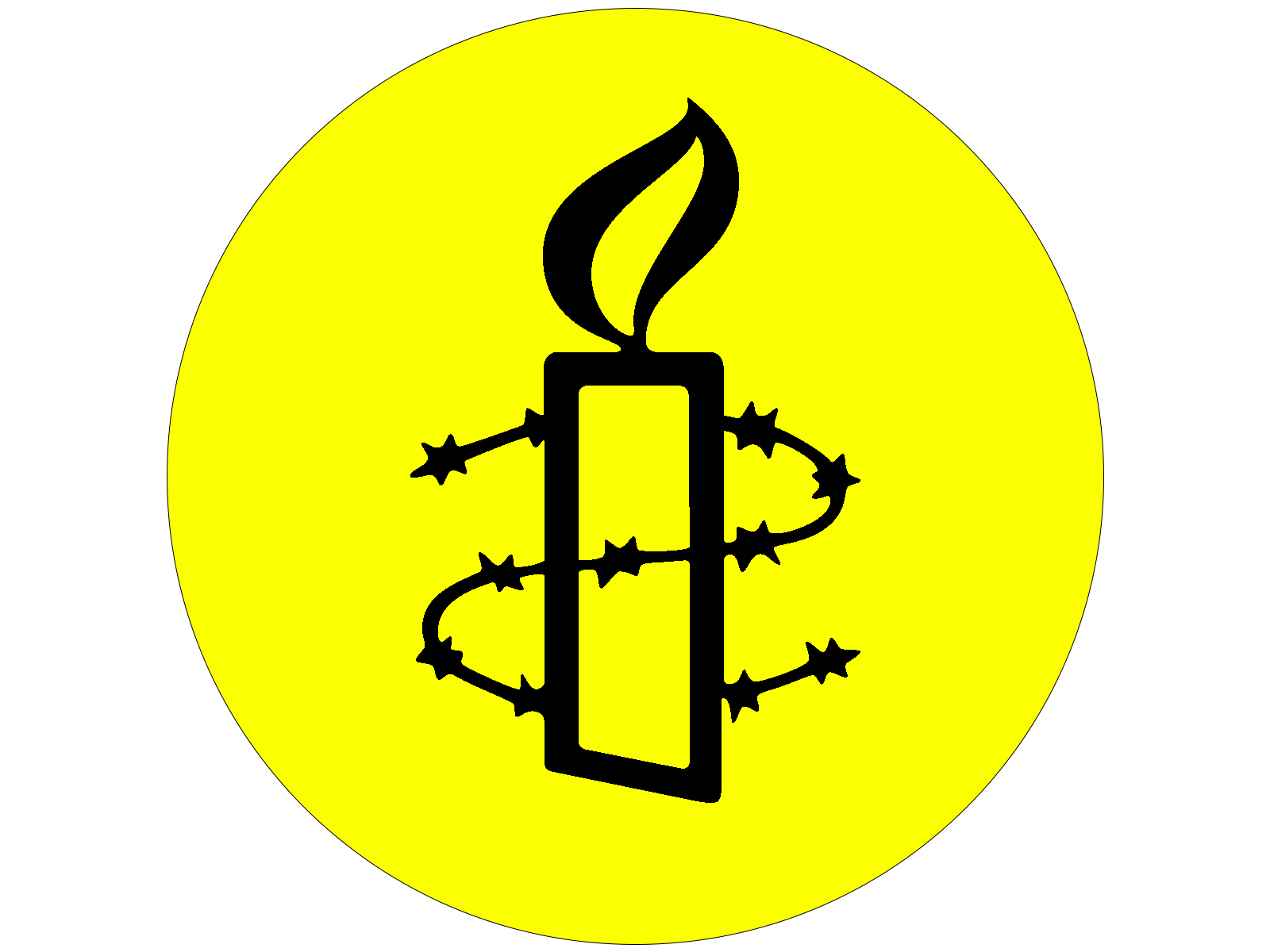 LOBBYING + ADVOCACY
Stage 3: Meeting your MP
A is for accuracy, B is for keeping it brief, C is for maintaining courtesy -- and be on time!
Start the meeting with introductions and confirm how much time you have
Thank your MP for something in their history that indicates support for human rights
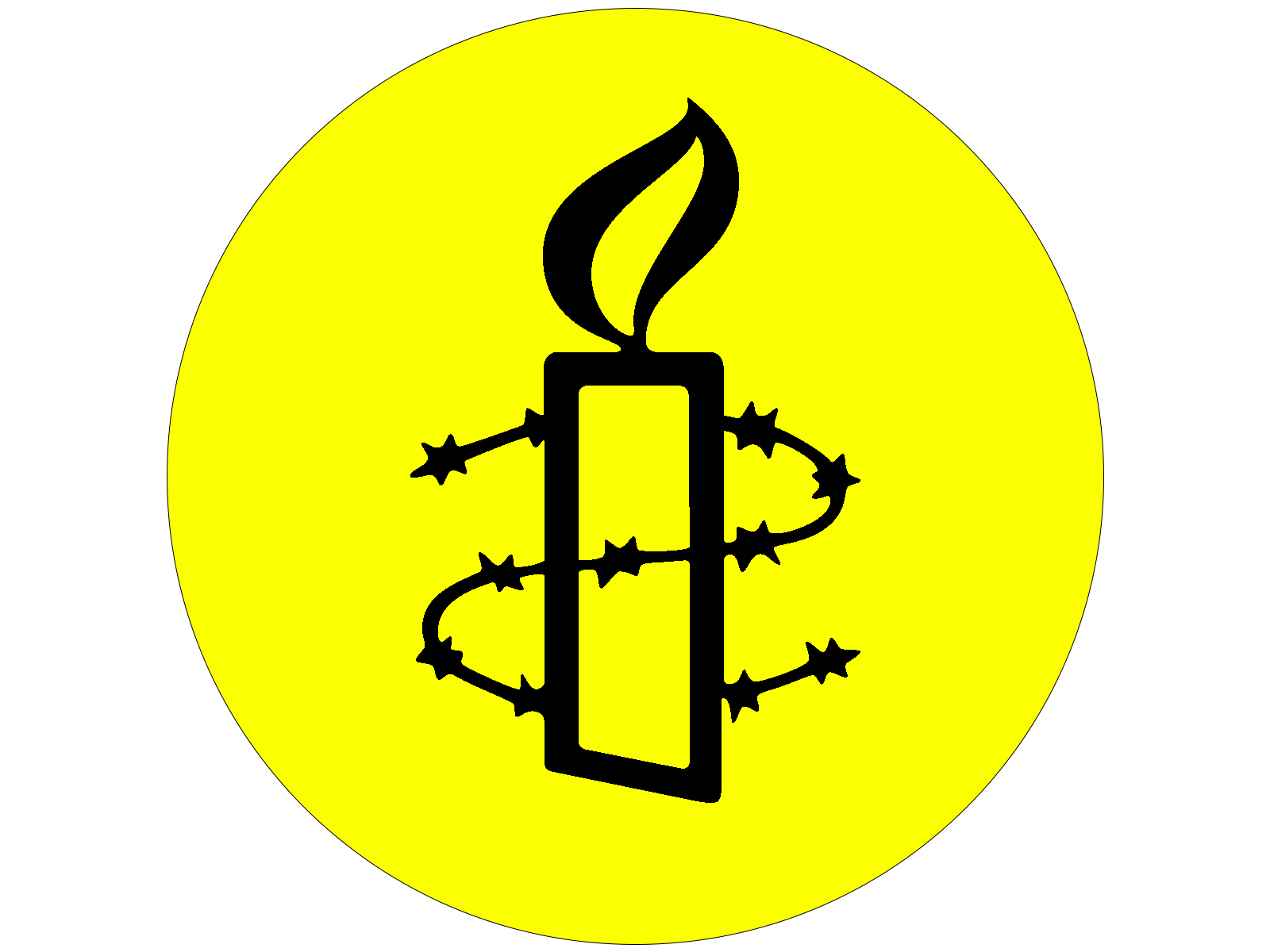 LOBBYING + ADVOCACY
Stage 3: Meeting your MP
Briefly describe the issue and why it is important to you and others in the community – and why it should be an urgent matter for Parliament
Ask your MP for their view on the issue
Tell them you are taking notes
Be ready to answer questions and offer to follow-up
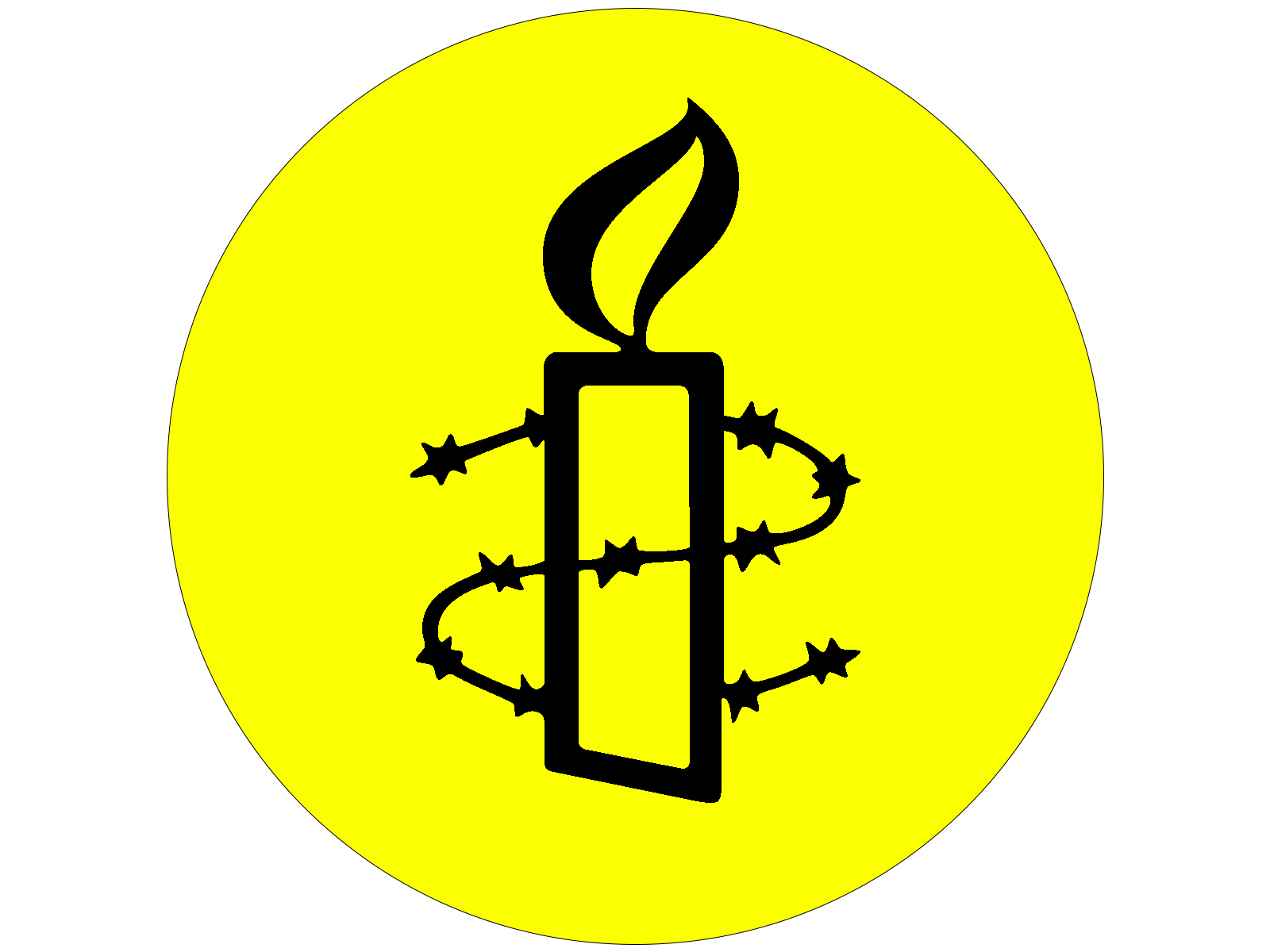 LOBBYING + ADVOCACY
Stage 3: Meeting your MP
Keep the conversation focused on the issue
Make sure you get a clear response from your MP and clarify anything that is ambiguous
Wrap up the meeting with your key points and what you understand what they may have promised to do
Thank your MP and their staff for their time
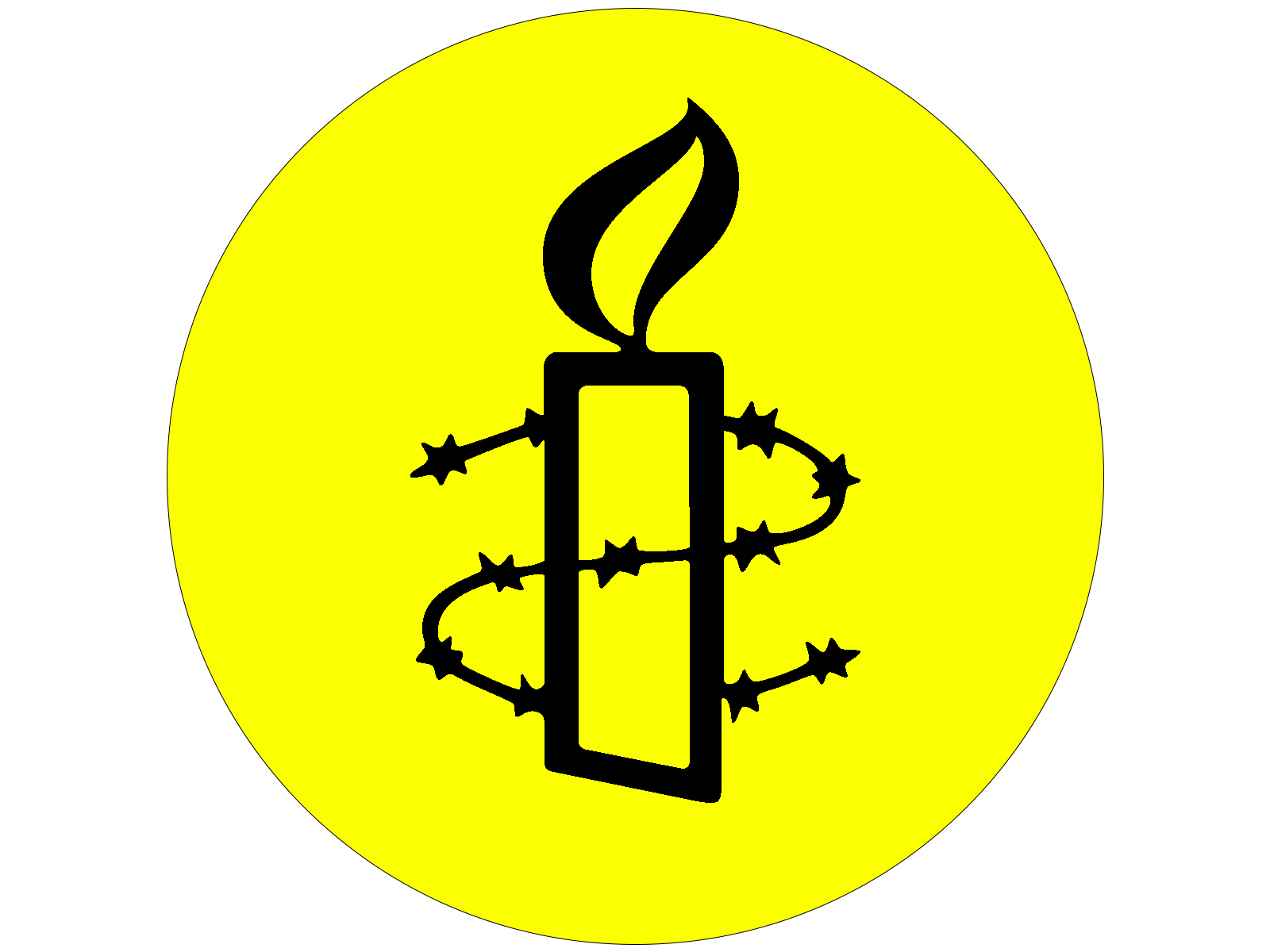 LOBBYING + ADVOCACY
Stage 4: After your meeting
If it was a “team” effort, debrief as soon as possible
Send your MP a thank you note that includes a summary of the key points you raised and any action they promised to take
Build the relationship – keep your MP posted, perhaps invite them to attend your next public event
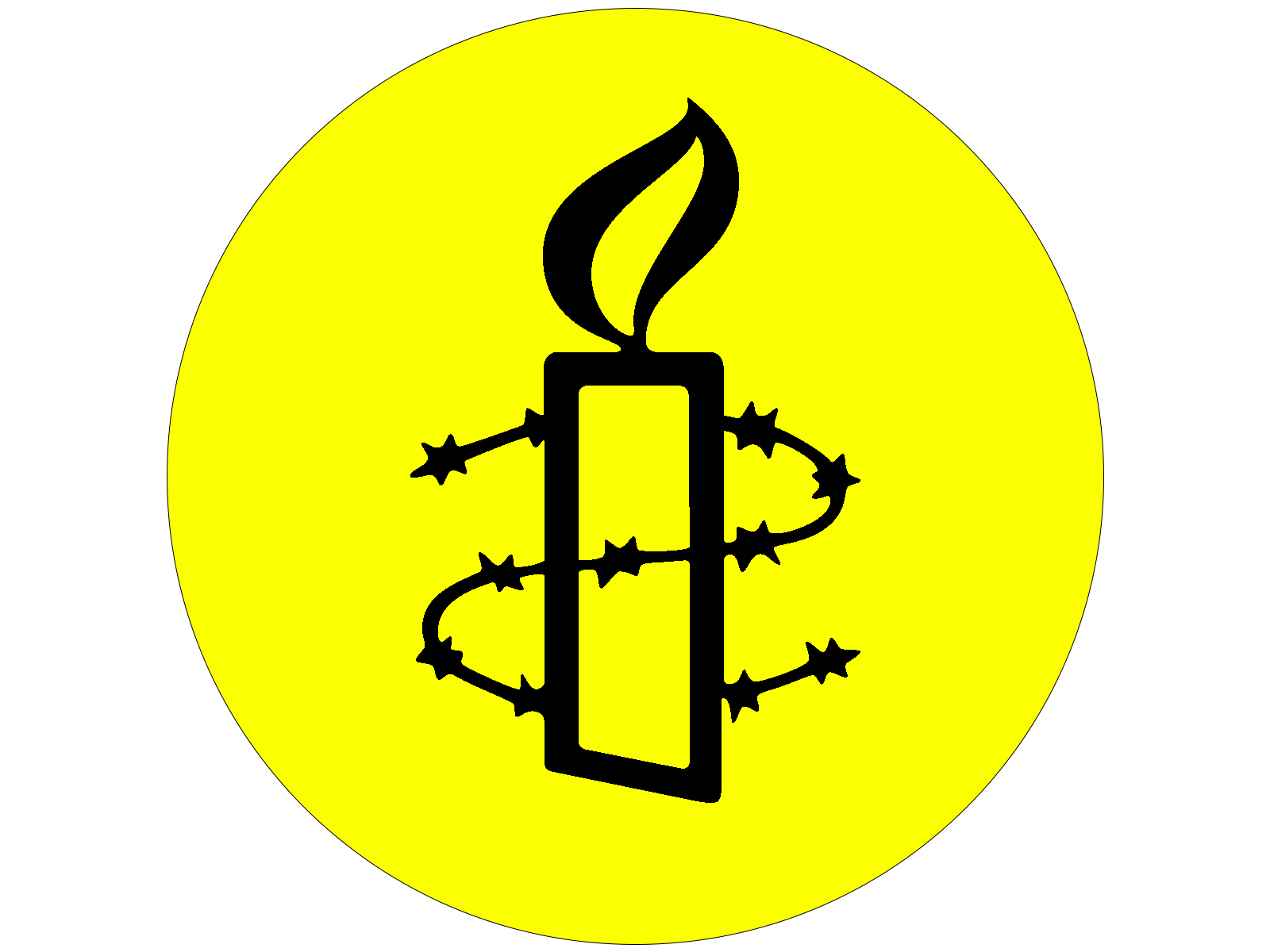 LOBBYING + ADVOCACY
Every day decisions are made at every level of government that have an impact of human rights – let’s make sure those decisions promote and protect human rights in Canada and beyond our borders!
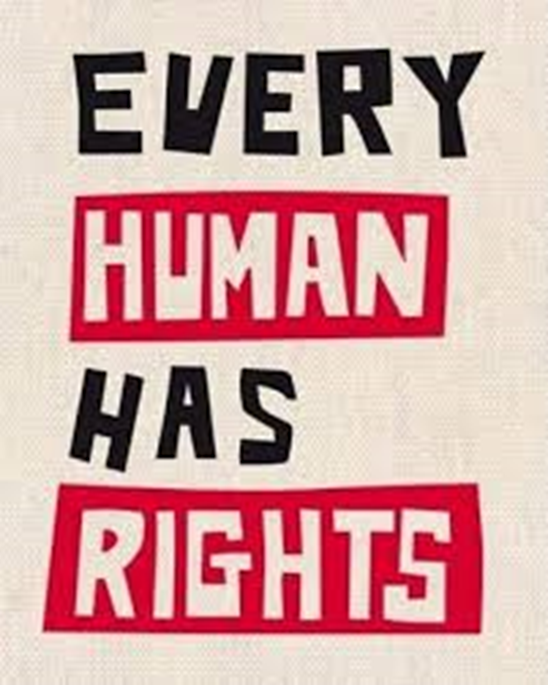 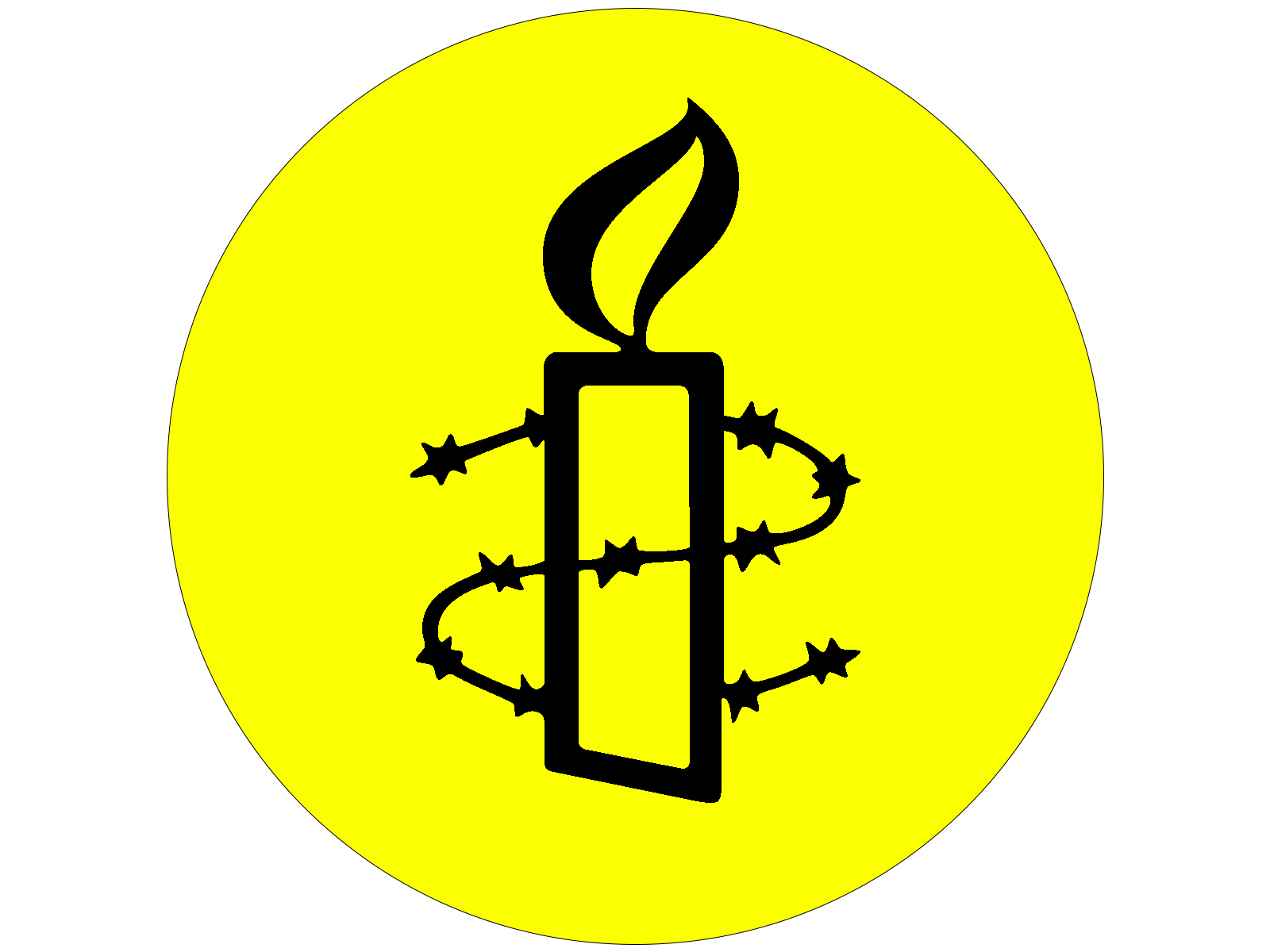